Financiamento educacional
Juliano Giassi Goularti
Doutor pelo IE-UNICAMP
Economista ALESC
Pesquisador NECAT/UFSC
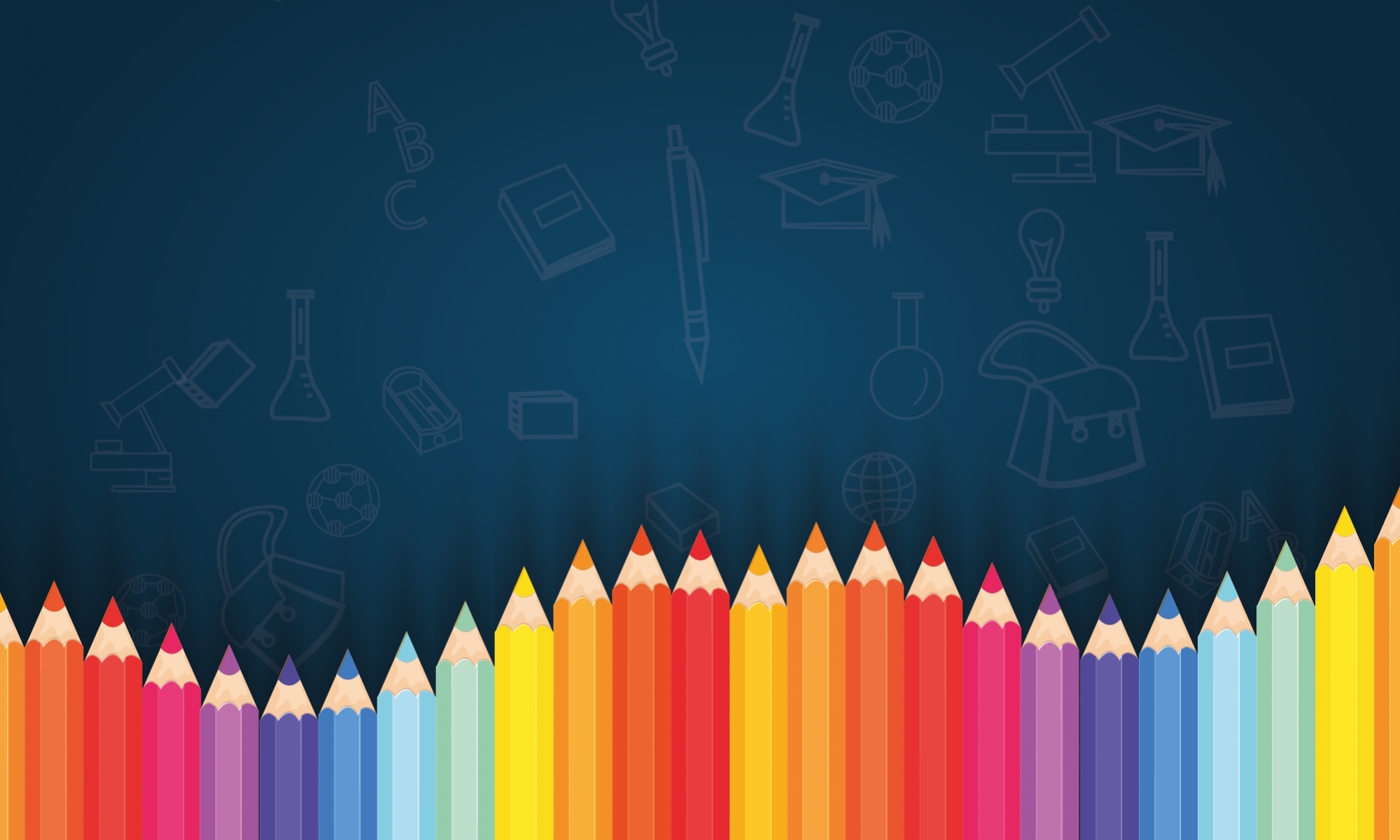 Garantia Constitucional
Pacto constitucional civilizatório pressupõe ordenação legítima de prioridades em sua dupla dimensão: econômica e social;

Vinculações de receita e despesa (mínimo constitucionais) como um microssistema de tutela do custeio dos direitos sociais e garantias fundamentais;

Primeira manifestação foi na Constituição de 1934, quando houve à vinculação de recursos específicos para MDE;

Em 1937, com o Estado Novo a vinculação orçamentária para educação foi desamarrada;

Em 1946, com a promulgação de uma a nova Constituição, novamente é vinculada uma cota parte de recursos para pasta, agora nas três esferas de governo;
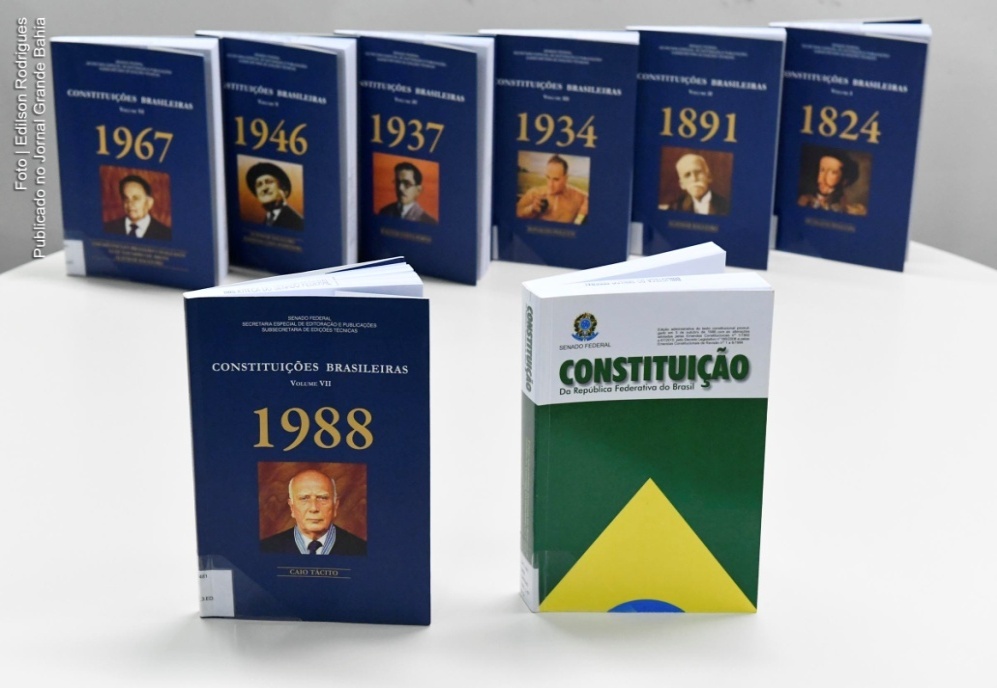 Garantia Constitucional
Em 1967 a nova Constituição novamente omitiu a vinculação de recursos;

Ainda durante a ditadura militar, a Emenda Constitucional nº 1/1969 institui a vinculação de 20% da receita municipal para o ensino primário;

Em 1983, a Emenda Constitucional nº 24 vinculou o percentual de 13% da arrecadação de impostos para a União, e de 25% para os Estados, o Distrito Federal e os municípios; e,

Constituição de 1988 manteve a vinculação orçamentária de recursos públicos, mas alterou o percentual mínimo aplicado pela União, de 13% para 18%.
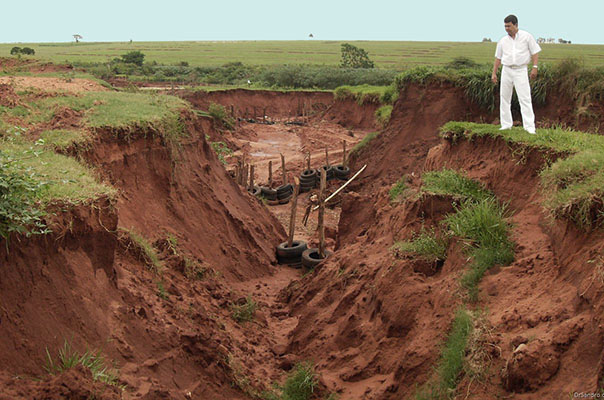 Garantia Constitucional
Constituição ainda estabelece que o PNE/BR tenha duração de dez anos (2015/2024) com o objetivo de definir diretrizes, objetivos, metas e estratégias para assegurar a universalização da educação pública, gratuita e de qualidade em seus diversos níveis, etapas e modalidades.

A lei estadual nº 16.794/2015 aprovou o PEE/SC de modo a viabilizar a democratização da educação, a qualificação dos professores e a permanência do estudante na escola.

Meta 19: no decênio o investimento público em educação pública deva ser ampliado para atingir, no mínimo 7% do PIB do Estado, no 5º ano de vigência, e 10% ao final do decênio.
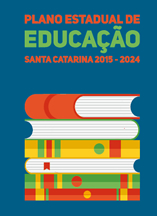 Financiamento da Educação Pública
Historicamente SC destina expressivos montantes para a função educação, que representam parte significativa da despesa pública do Estado. Entre 1944 até 2010, a média geral de gastos em todo o período foi 18,53% da despesa total realizada do Estado.

Gráfico 1: Participação (em %) da despesa realizada com a função educação nos gastos totais do Estado (1944-2010)
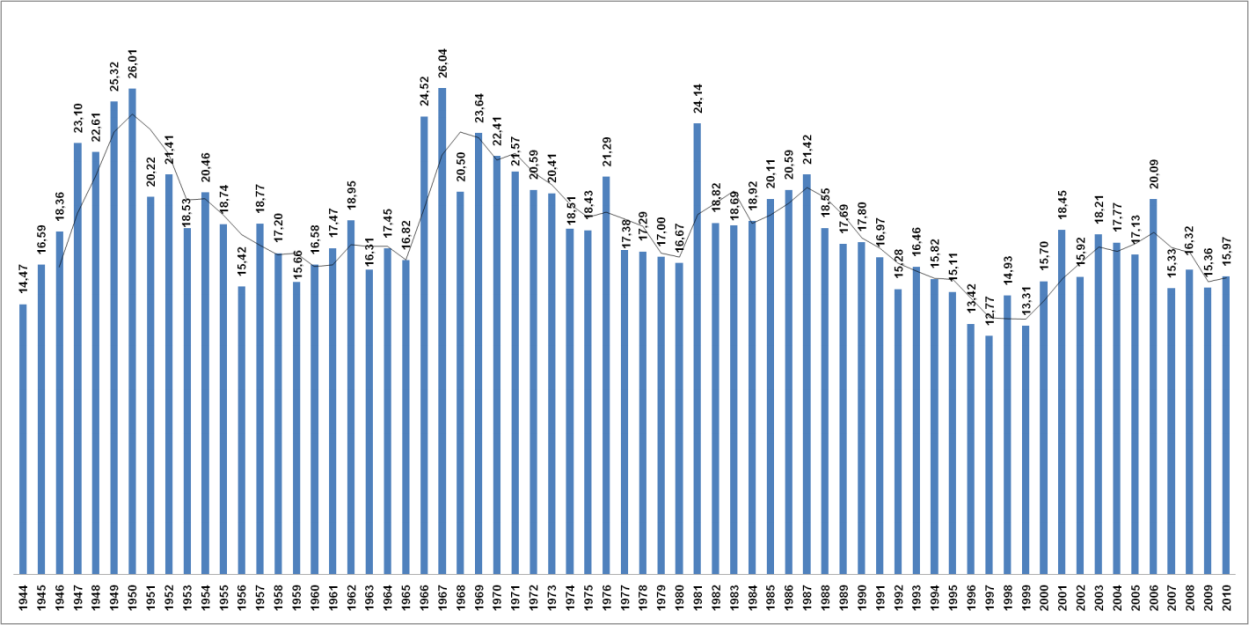 Fonte: Ronçani (2017)
Financiamento da Educação Pública
Em relação ao PIB, a participação dos gastos com educação oscila entre 2,41% no final da década de 1960 até 1,16% na década de 1990. 

Gasto em relação ao PIB: 1983 (1,27%), 1984 (1,24), 1998 (1,33%) e 1999 (1,16%). Média da década de 1960 (1,93%), de 1980 (1,78%) e 2000 (1,72%). Décadas de 1970 e 1990 menores médias, 1,52% e 1,55%.

Gráfico 2: Participação da despesa realizada com a função educação sobre o PIB de Santa Catarina (1961-2010)
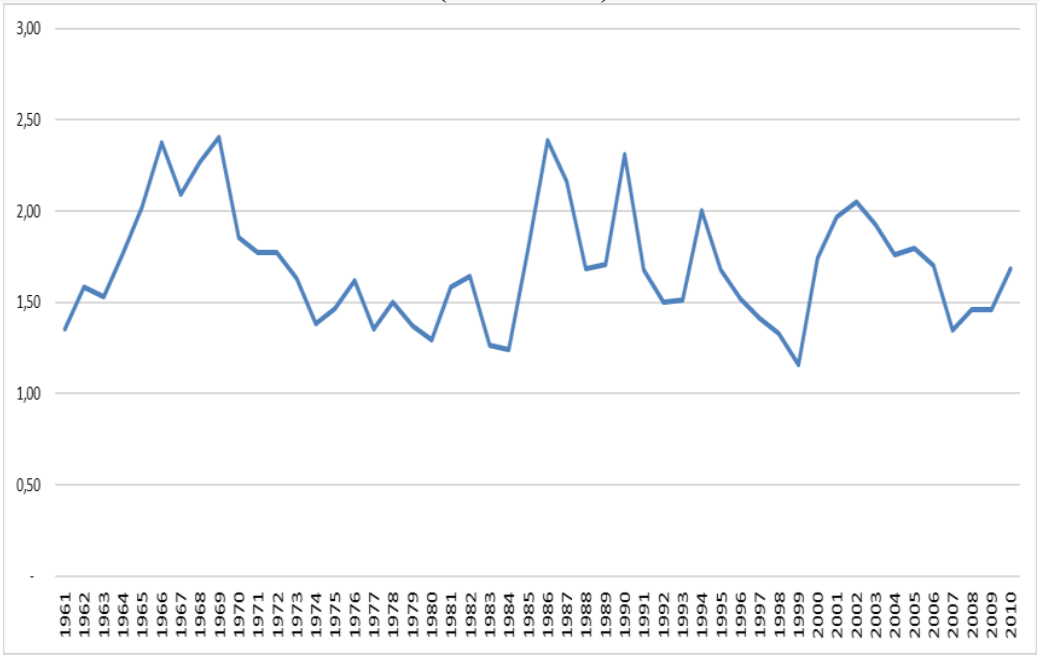 Fonte: Ronçani (2017)
Financiamento da Educação Pública
Na última década o gasto com a função educação foi pouco alterado em relação às décadas anteriores, média de 15,68% a 14,43%.

No período de 2010 até 2019, em momento algum superou os 2% do PIB estadual, média de 1,62%, ficando abaixo da década de 2000, que foi de 1,72%.

Tabela 1: Aplicação mínima de recursos na MDE pelo governo do Estado de Santa Catarina - (R$ milhões – valores nominais)












Fonte: IBGE; Relatório técnico sobre as contas do governo do Estado. Elaboração: Juliano Giassi Goularti
Financiamento da Educação Pública
Padrões mínimos de gasto público não podem ser programados para padrões ínfimos que prejudiquem a qualidade da educação, descumprindo as obrigações legais contidas no PEE/SC.

Tabela 2: Investimentos em Educação do governo do Estado de Santa Catarina - (R$ milhões – valores nominais)









Fonte: Relatório técnico sobre as contas do governo do Estado. Elaboração: Juliano Giassi Goularti
Financiamento da Educação Pública
Em 2018 o investimento em educação realizado pelo governo de SC representou 1,69% do PIB estadual e 23,41% do mínimo constitucional de 25%.

Para atingir os 7% da meta 19 do PEE/SC, faltam ainda 5,31%, ou seja, seria necessário investir R$ 20.890 bilhões. Vale lembrar que a receita arrecadada, em 2018, foi de R$ 27.982 bilhões.

Descontando os recursos que o TCE/SC não considera do mínimo de 25% constitucionais, a participação do gasto da educação no PIB estadual passa de 1,69% para 1,58%.

Emenda Constitucional nº 108, de 2020, passou a proibir o cômputo de despesas com inativos no mínimo de 25% dos impostos educação.
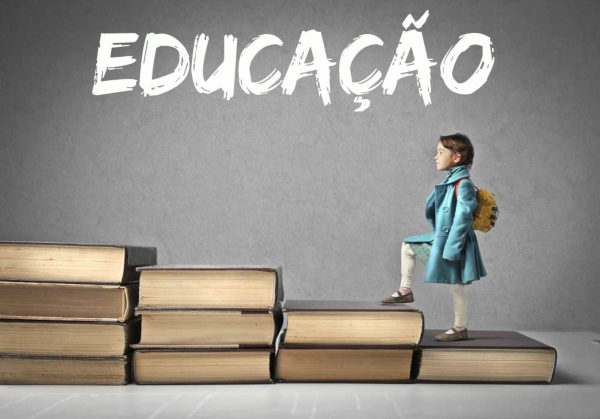 Financiamento da Educação Pública
Dos 295 municípios, 13 aplicam 7% do seu PIB em educação. Barra Bonita é a 2ª cidade “mais pobre” de SC, Tigrinhos a 9ª, Rio Rufino a 13ª, Santa Rosa de Lima a 18ª e Mirim Doce a 25ª.

Tabela 3: Municípios catarinenses (melhores ranqueados) que aplicam mais de 7% do PIB municipal da sua receita em educação – Ano base 2018 (R$ milhões– valores nominais)












Fonte: IBGE; Siconfi
Financiamento da Educação Pública
15 municípios que menos gastam em educação em relação ao PIB, são as cidades que apresentam maior grau de complexidade econômica.

Tabela 4: Municípios catarinenses (piores ranqueados) que menos gastam em educação em relação ao PIB – Ano base 2018 (R$ milhões– valores nominais)














Fonte: IBGE; Siconfi
Financiamento da Educação Pública
Questionamento: a obrigação do Estado em atingir a Meta 19 de aplicar 7% e depois 10% do PIB com gastos em educação não seria uma obrigação é solidária entre os três entes da federação?

1,69% (R$ 5.044 bilhões – gasto mínimo 25%) são os gastos com educação do gov. de SC em relação ao PIB do Estado (R$ 298 bilhões, 2018, último publicação do IBGE).

2,09% (R$ 6.234 bilhões) é a participação dos municípios e 0,80% (R$ 2.373 bilhões) do governo federal no PIB catarinense - UFSC: R$ 1.522 bilhão, UFFS: R$ 263 milhões e IFSC: R$ 587 milhões.

Ao todo, 4,58% (R$ 13.651 bilhões) do PIB são os gastos com educação, em SC, dos três entes federativos.

O que não podemos admitir é a descontinuidade do financiamento da MDE.
Tabela 5: Gasto público dos Entes da federação com educação – Ano base 2018
Fonte: IBGE. Elaboração: Juliano Giassi Goularti
Financiamento da Educação Pública
43 cidades catarinenses aplicam de 0% até 1,99%; 84 de 2% até 2,99%; 77 de 3% até 3,99%; 38 de 4% até 4,99%; 22 de 5% até 5,99%; 17 de 6% até 6,99%; 9 de 7% até 7,99%; e, 4 acima de 8%.

Os dados indicam que os municípios com menor grau de complexidade econômica apresentam uma aplicação de recursos superior quando comparado aqueles que estão no topo da hierarquia econômica.

Importante analisar o gasto per capita em educação por aluno para ter outra visão dos gastos. O gasto do governo brasileiro por aluno na rede pública é menos da metade do valor investido pelos países desenvolvidos.
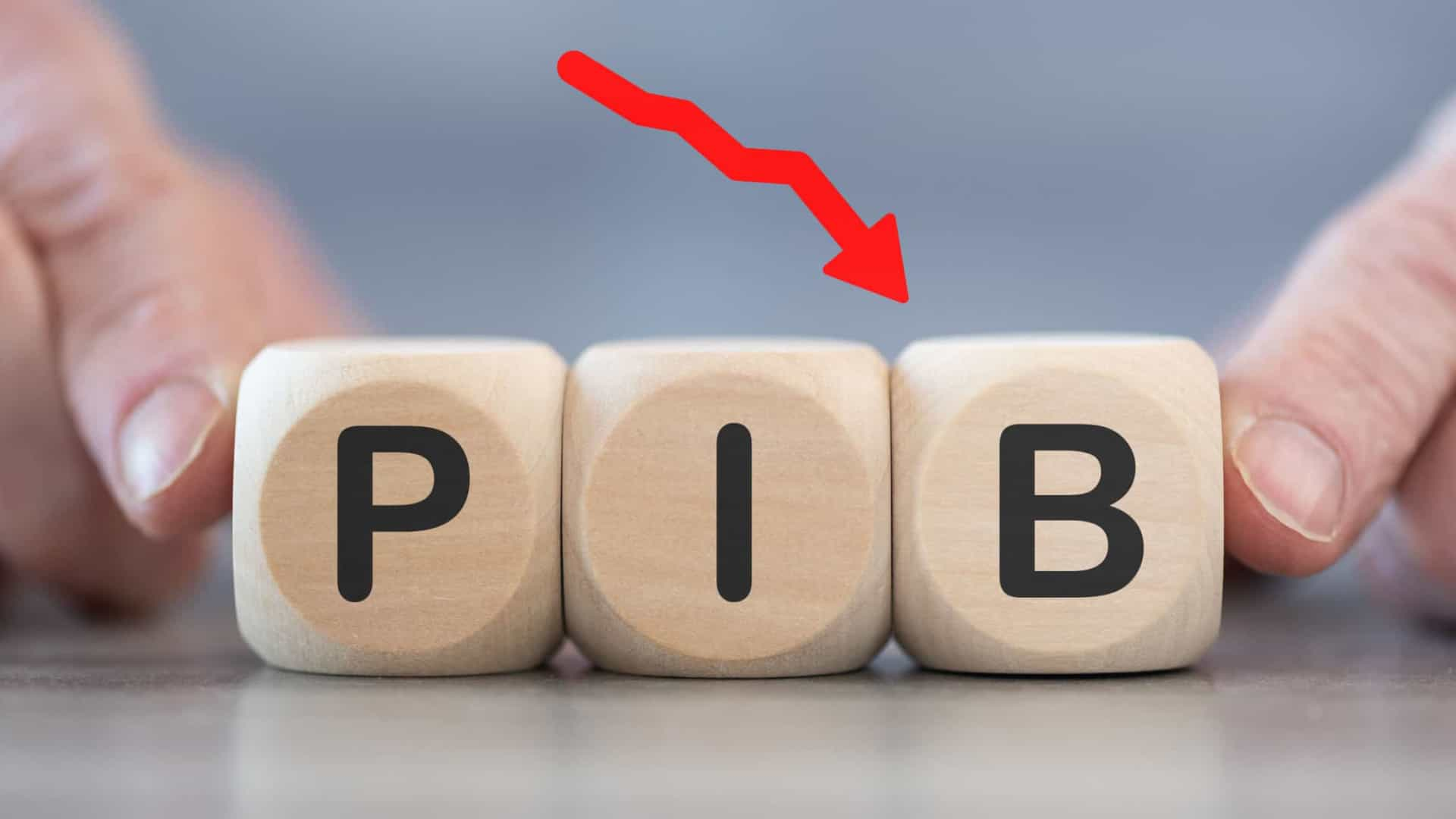 Financiamento da Educação Pública
Gasto público per capita IFSC, UFFS e UFSC, escolas estaduais e municipais, temos em Santa Catarina um gasto per capita médio por aluno matriculado (total de 1.317.027 mil alunos) de R$ 9.972,37 mil, com destaque para UFSC de R$ 36.848,24 mil, IFSC de R$ 30.013,65 mil e UFFS de R$ 28.812,98 mil.
Tabela 6: Gasto per capita por aluno em Santa Catariana – Ano base 2018
Fonte: Censo Escolar SC; IBGE. Elaboração: Juliano Giassi Goularti
* Todos os campus
Financiamento da Educação Pública
Desde 2016 o governo brasileiro vem realizando um conjunto de ações que contribuem com a precarização o financiamento da Educação: Teto de Gastos e lei nº 13.365 que revoga a obrigatoriedade da participação da Petrobras na exploração do petróleo da camada pré-sal impactando diretamente nos recursos destinado para a educação.

Novo Fundeb os atuais 10% da participação da União no Fundo subiram para 23%, participação essa que será elevada de forma gradual: em 2021 começará com 12%; passando para 15% em 2022; 17% em 2023; 19% em 2024; 21% em 2025; e 23% em 2026.

O que preocupa é que o ICMS, o principal tributo que compõem a cesta do Fundeb, apresenta limitações de ordem estrutural e conjuntural. Isso porque sua participação na carga tributária esta há duas décadas estabilizada em torno de 7% do PIB em função da guerra fiscal, da crise econômica e do processo de desindustrialização do País.
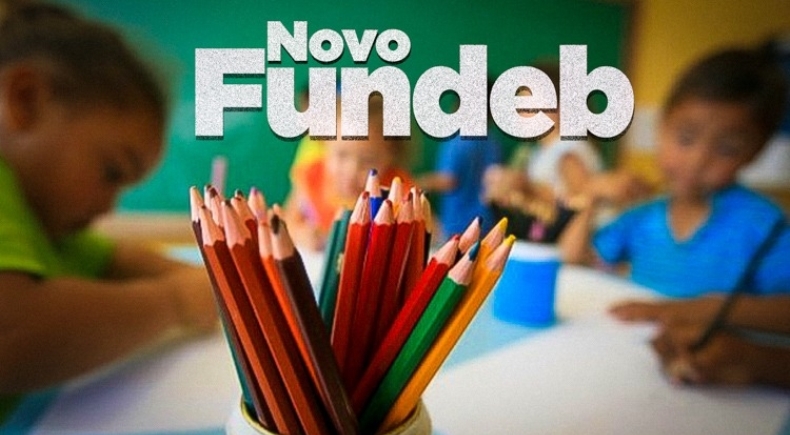 FIM
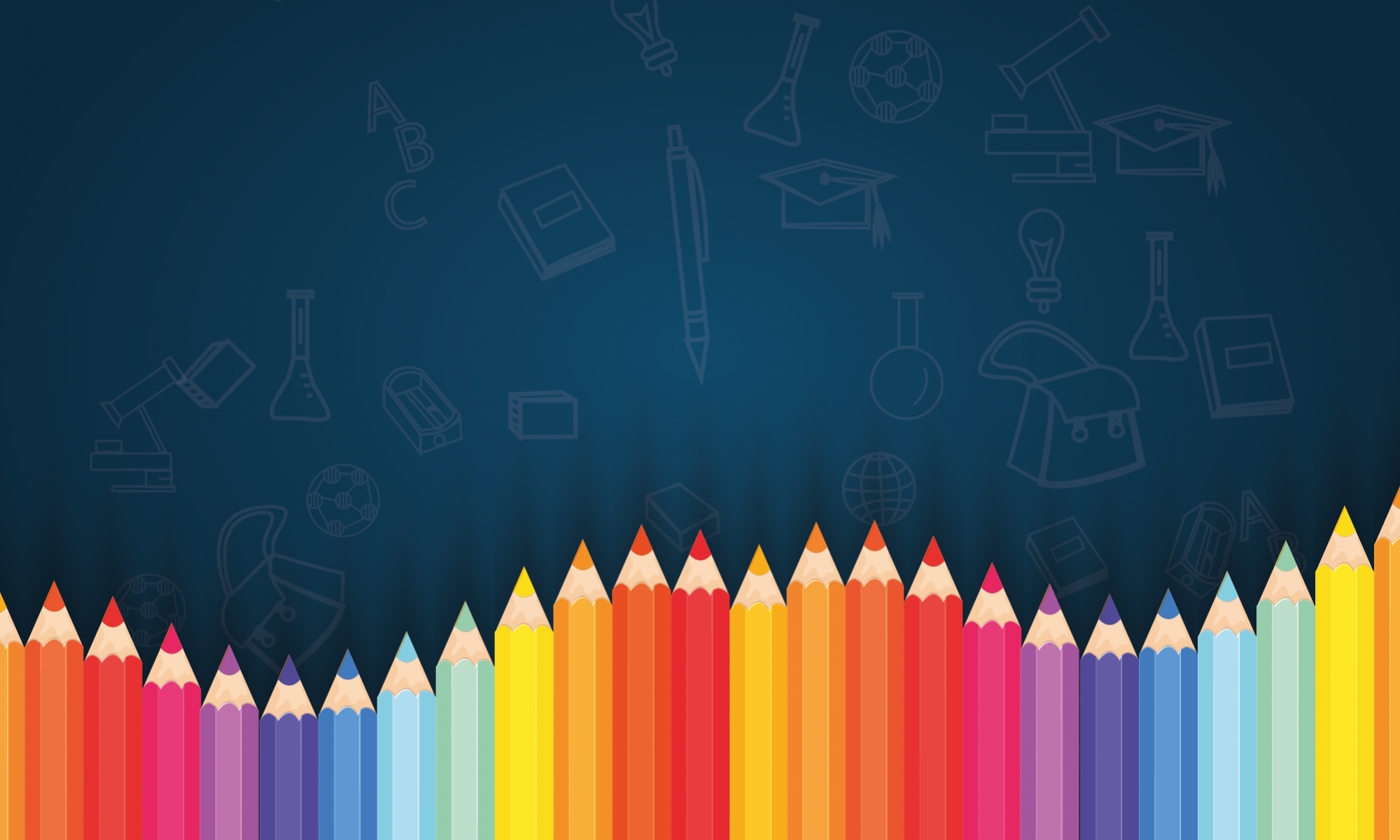